門徒的第一課 :呼召與順服
第一課：最基本、最重要的
呼召：祂主動、 我回應
順服：是回應呼召惟一的選擇
順服
是個難學的功課
但它可以成為一種
  非常喜樂的經歷
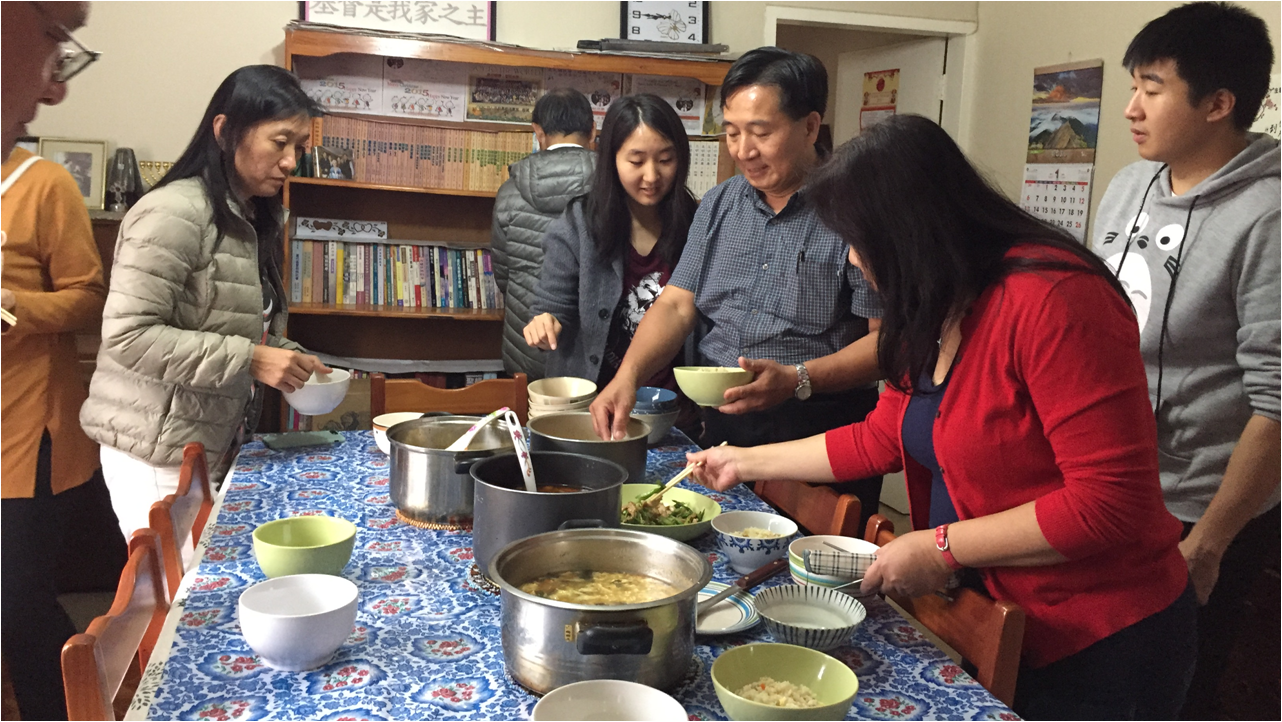 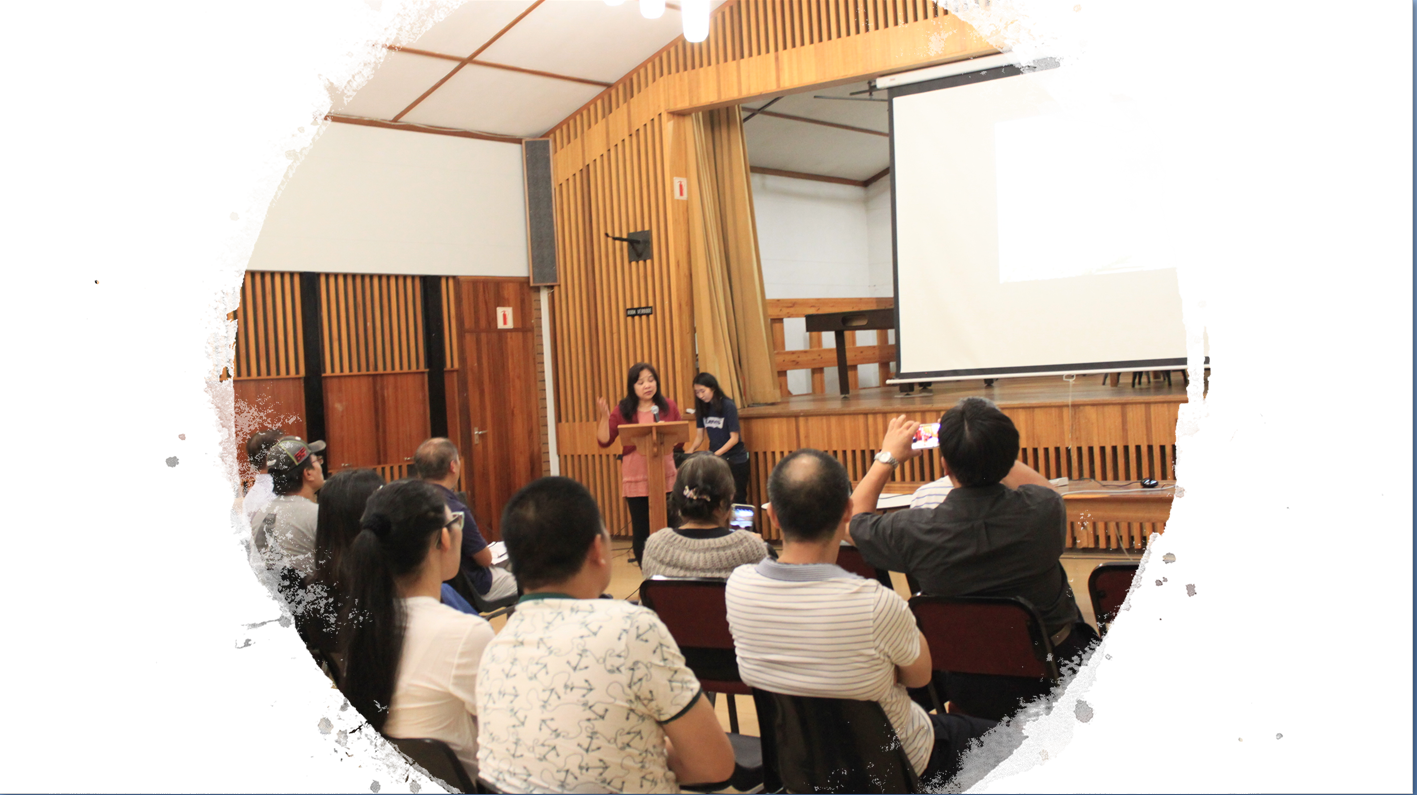 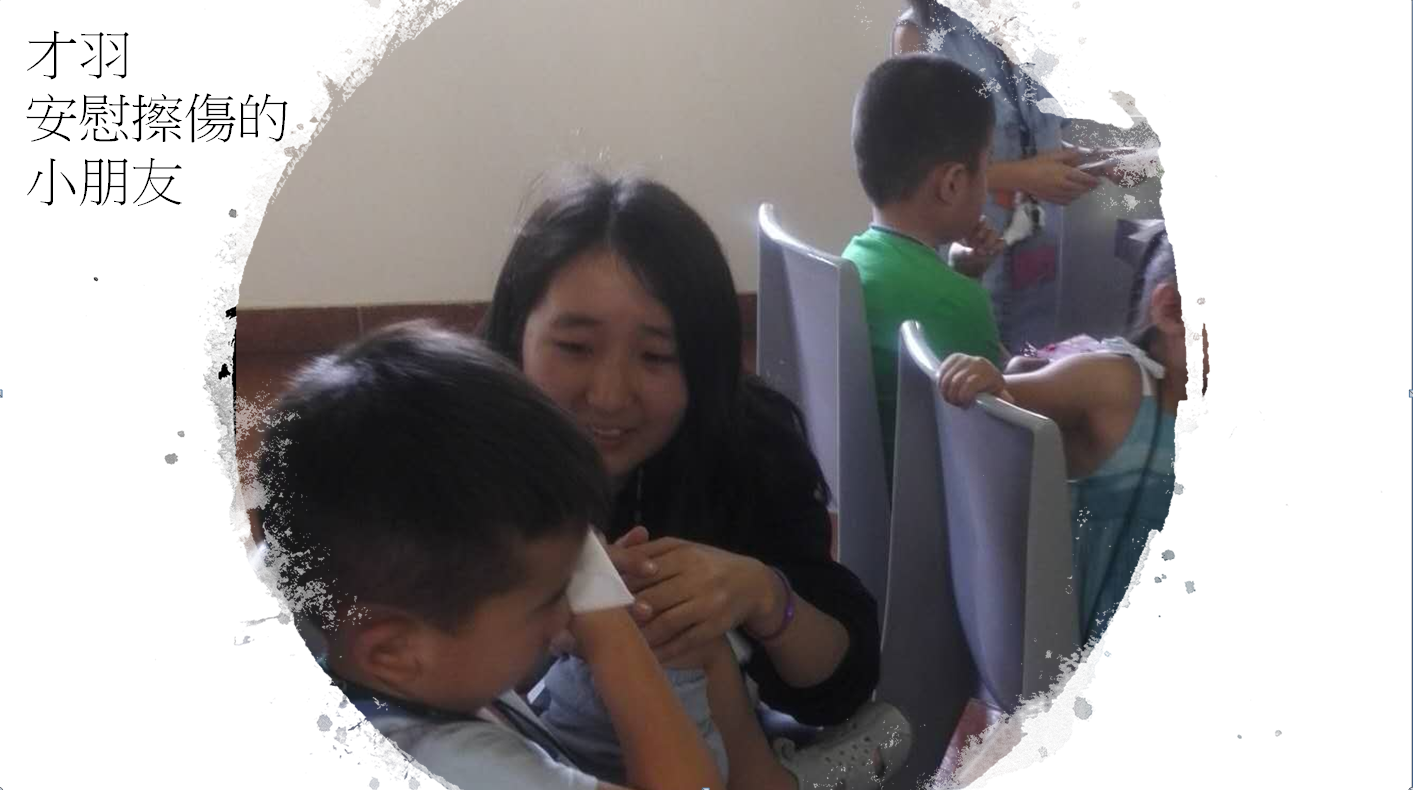 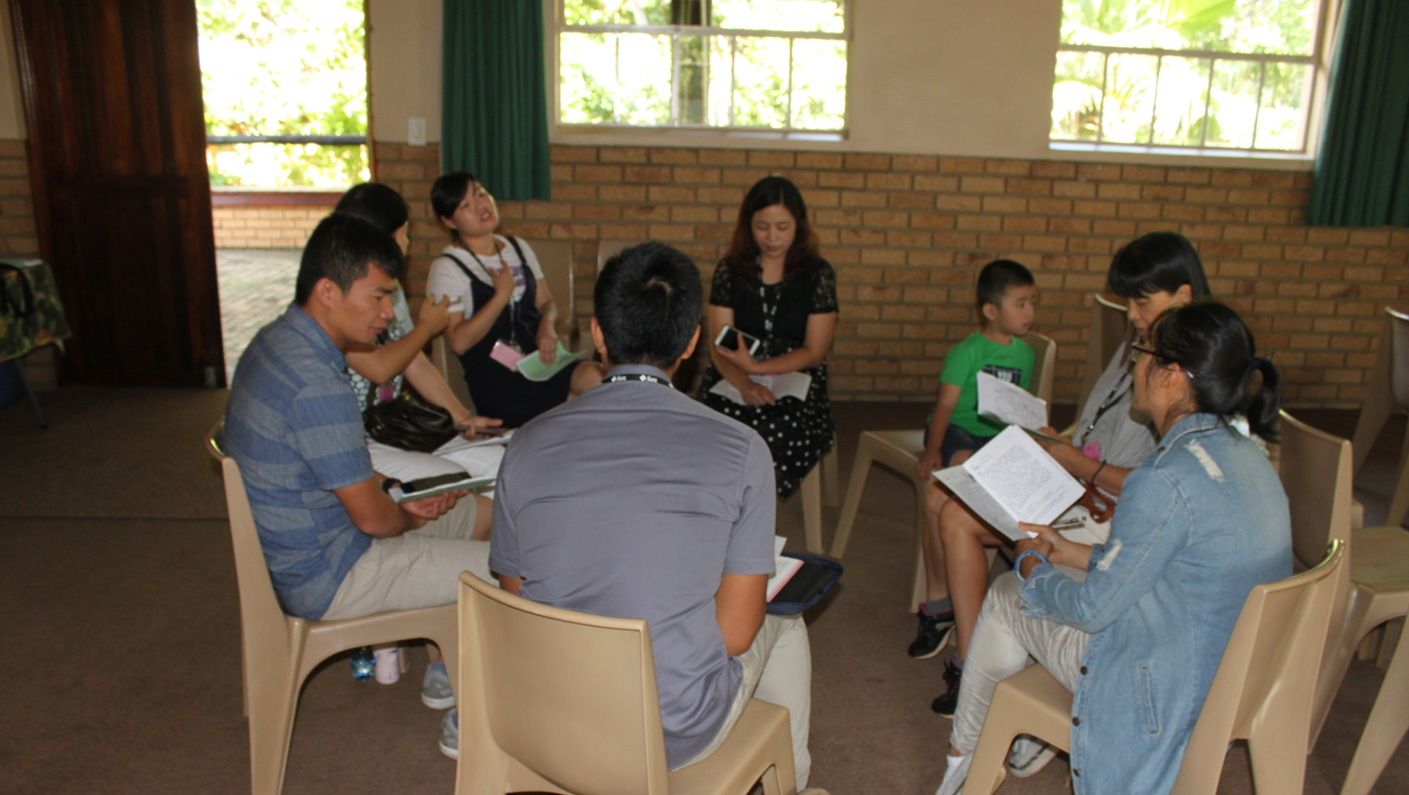 耶穌呼召門徒
耶穌 - 
走到加利利的海邊
看見西門、安得烈、雅各、約翰
揀選西門、安得烈、雅各、約翰
呼召西門、安得烈、雅各、約翰
被呼召的門徒
耶穌的道路、不是我的道路
耶穌看到我、不是我找到耶穌
耶穌揀選我、不是我選擇耶穌
耶穌呼召我、不是我答應耶穌
我也被呼召
耶穌 - 
走到了我的生活環境裡
看見了我的性格和恩賜
主動的揀選了我
直接的呼召了我
門徒的背景
本是打魚的
在海裡撒網
在船上補網
耶穌在找的人
原本不是做主的人
原本不會做主的人
正在為忙工作的人
呼召的內容
跟從耶穌 - 跟隨祂
要叫你們 - 賜能力
得人如得魚 - 改變生活目標
門徒的回應
立刻捨了網
留下了父親、和雇工
跟從了耶穌
為什麼能順服
因為…
耶穌是基督、神的兒子、王
門徒有一個更美的盼望
門徒有一顆更大的心？
順服主
先要順服主
總是跟隨主
常思念主的話
順服主 (序)
隨時體貼聖靈的感動
養成立刻回應的習慣
珍惜信心上學習的功課
順服
對人：順服主所定的次序
對事：順服主啟示的真理
對主：效法主順服的榜樣